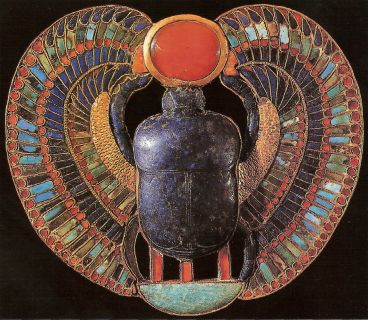 Украшения человека.Брошь - скарабей
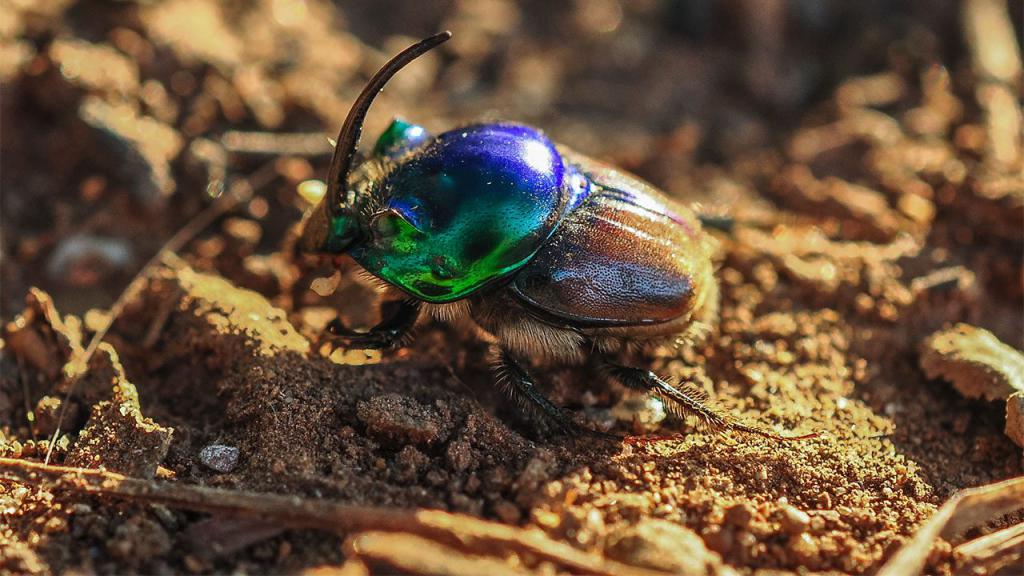 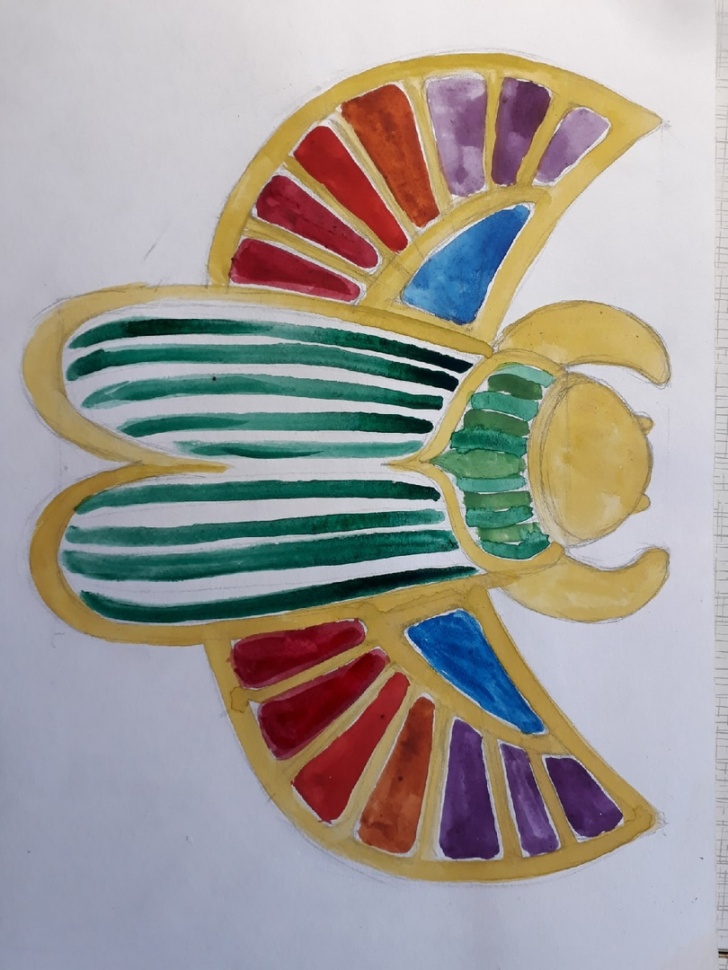 МОУ ДО ЯрЮЦ «Радуга»
ДО «Природа и художник»
ПДО Строганова Ж.Е.
1.Лист берем горизонтально,  легко проводим  ось симметрии2.В центре листа рисуем трапецию3.Диагональными линиями намечаем крылья4.Полукруг в верхней части  голова5.Рожки и глазки на голове
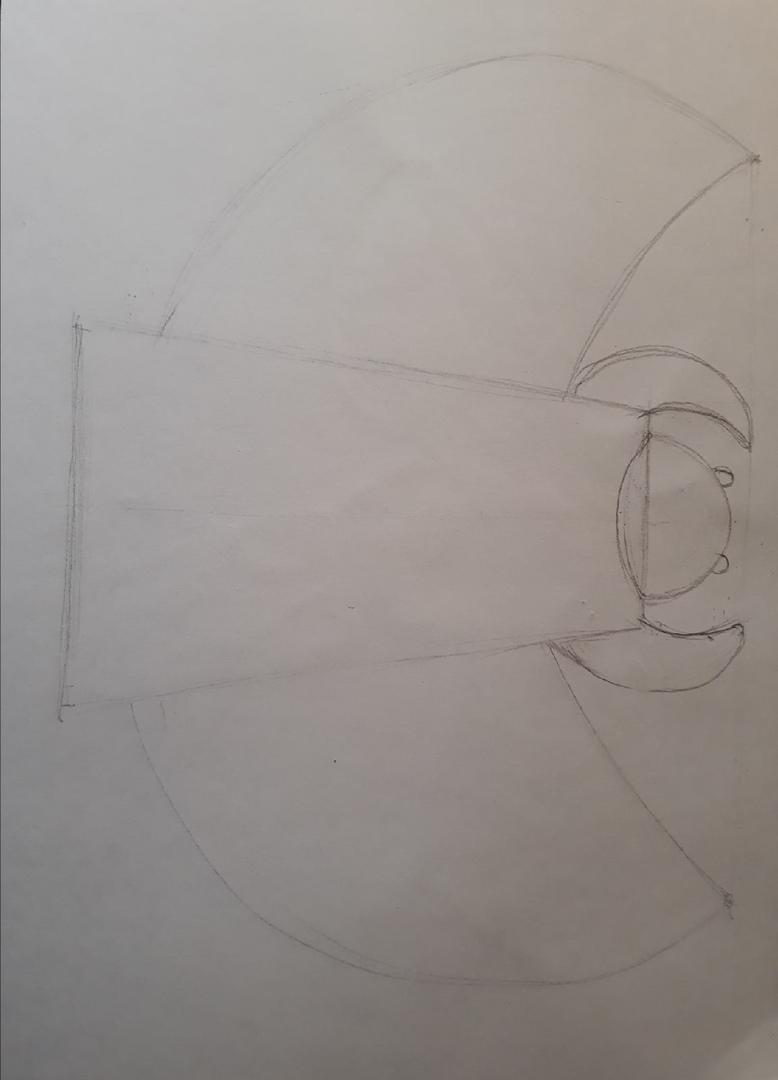 6.Намечаем точки на крылышках в которые будут сходиться линии с помощью которых мы нарисуем узор на них7.В верхней части на тельце жучка  рисуем сердечко8.Намечаем вертикальные полоски на тельце жучка
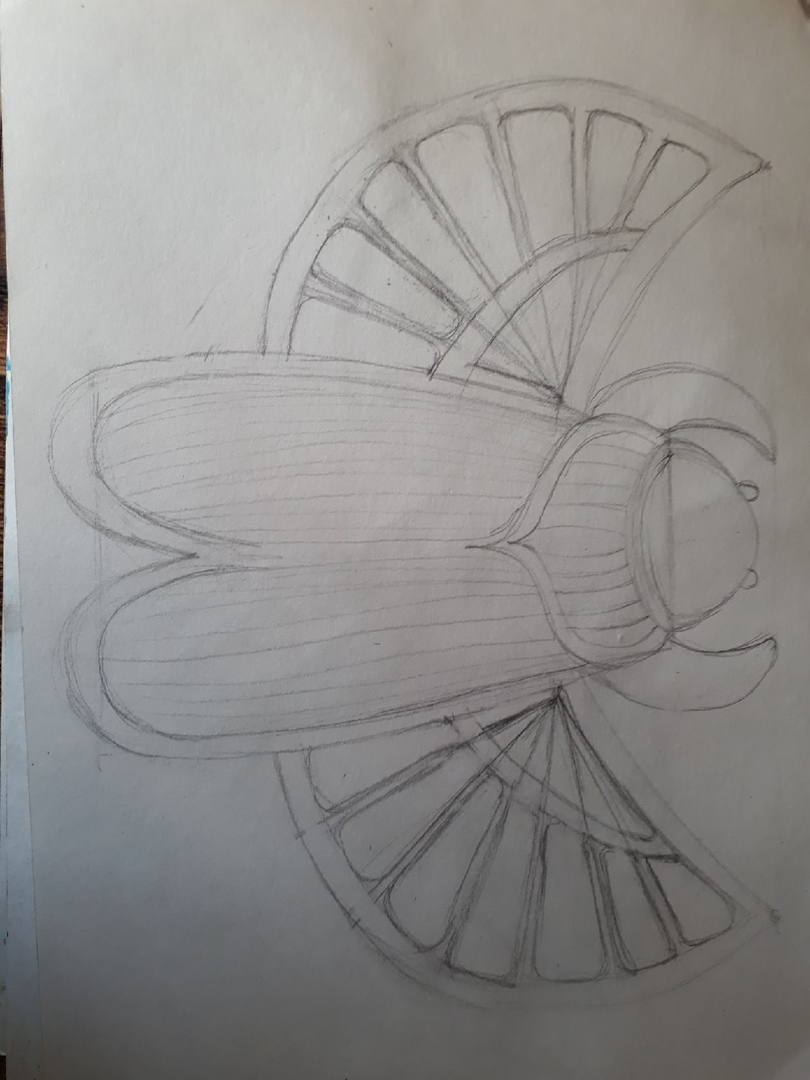 9.Намечаем точки на крылышках в которые будут сходиться линии с помощью которых мы нарисуем узор на них10.В верхней части на тельце жучка  рисуем сердечко11.Намечаем вертикальные полоски на тельце жучка
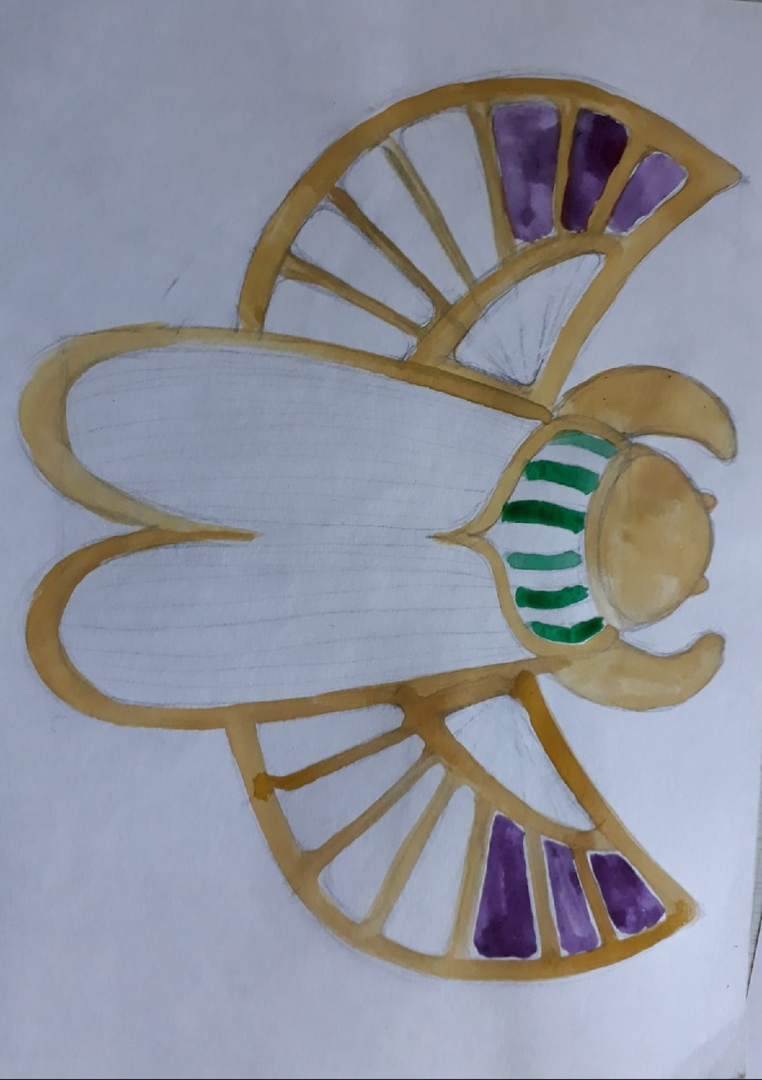 12.Используем розовый, зелёный, фиолетовый, синий, красный цвет для крыльев и тела жука
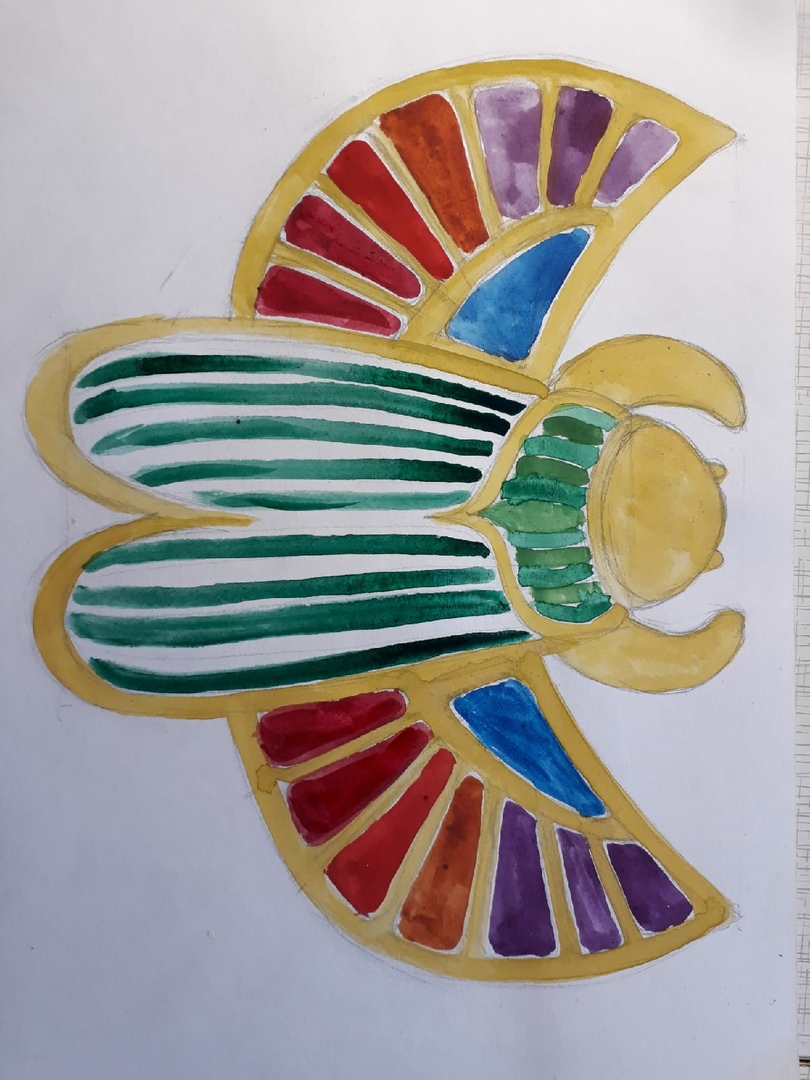 13. Делаем  фон в холодной гамме, можно уточнить цвет и прорисовать детали.
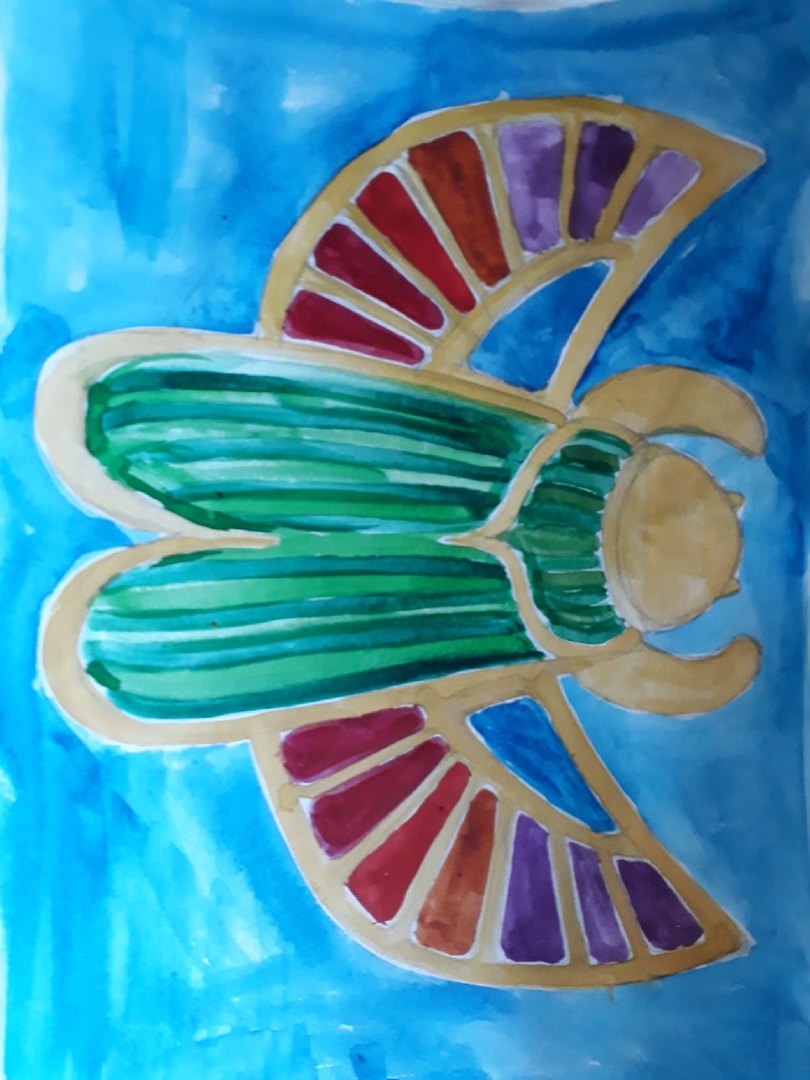